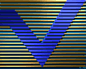 32nd Voorburg Group Meeting
New Delhi, India
Measuring E-commerce
Current E-Commerce Products
E-Stats
Annual data product
Started 1999
Various length of time series by subject matter area (1998-2010)
Coverage:  manufacturing, wholesale trade, retail trade, selected service industries

Retail E-commerce Sales Report
Quarterly
Continuous starting in Q4, 1999
Based on Monthly Retail Sales sample
2
Growth of E-Commerce
Growth as % of total Revenue by sector
Manufacturing 			18.1 to 63.2
Wholesale Trade		  N/A to 30.2
Retail Trade				   0.2 to 7.2
Selected Services		   3.0 to 3.9
Clearly big enough to measure!
3
Measurement Challenges
Variations in definitions
One size fits all
Often a mixture of traditional economic activity and e-commerce
Respondent understanding of the inquiries
Unclear what is being collected
Retail trade – logistics, order on-line, fulfill in store, omni-channel distribution
Services – trading equities and securities, airlines, car rental, other?
Unclear classification of products like logistics services provided by on-line retailers for others, intermediaries in service transactions – on-line
4
Definitional Differences within US and Across Countries
5
What does retail trade want and what can they provide?
Met with major retailers and the national association
Accounting can provide some things, operations can provide anything?
More interested in timely product category data than e-commerce data
No consistent definition of e-commerce across attendees
What is e-commerce?  Only delivered to customer, using e-commerce platform, mix of store fulfillment and e-commerce order?
Where are sales booked?  Financial market metrics vs. practical considerations
No clear answers
6
Questions for the Group
What questions are we trying to answer with e-commerce statistics?

How should we formalize and memorialize the questions?
Are different users asking different questions?

Are we defining concepts the same as our respondents do?
7